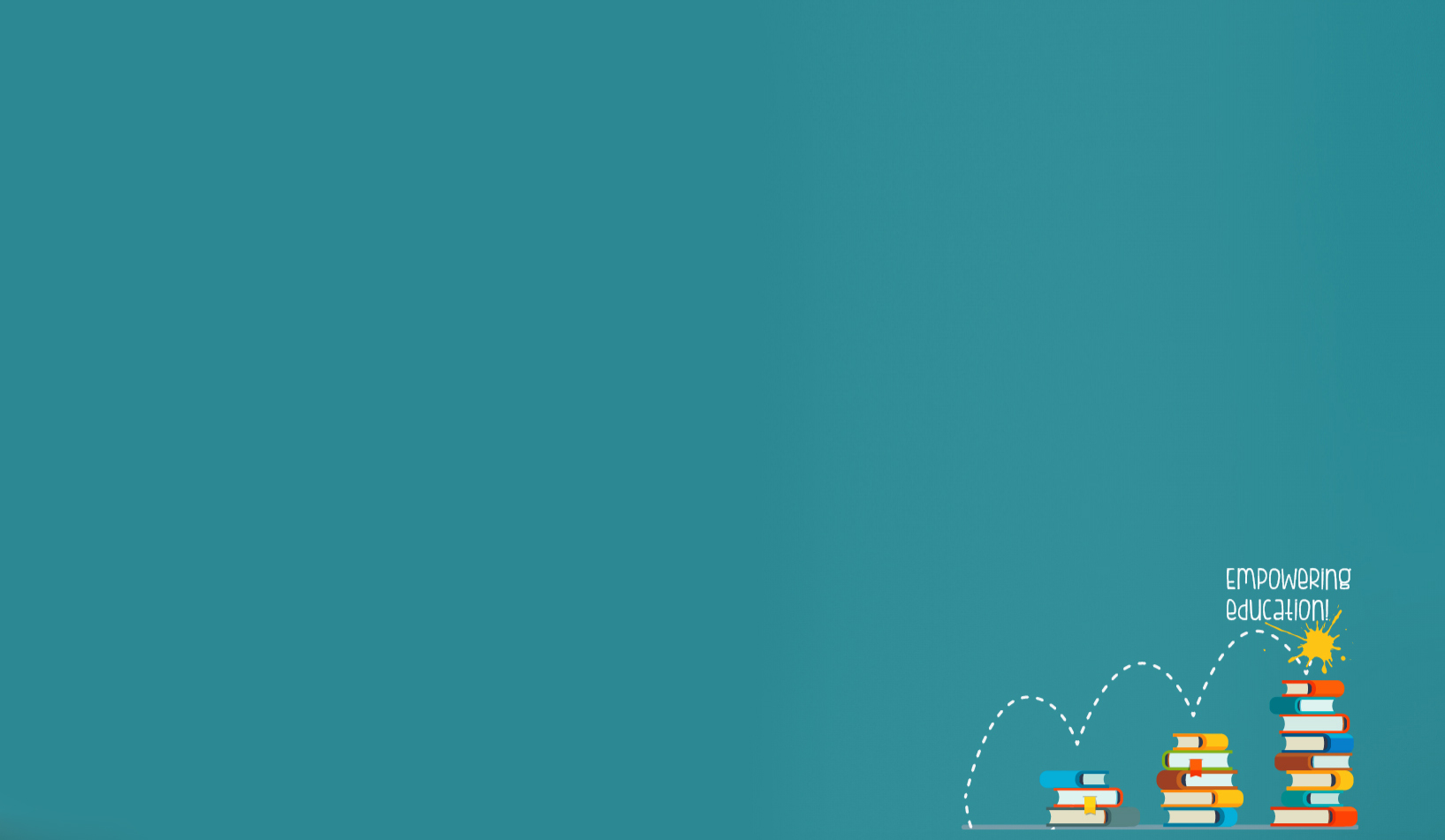 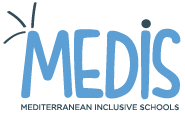 ΠΡΟΓΡΑΜΜΑ MEDIS

 MEDITERRANEAN INCLUSIVE SCHOOLS
ΜΕΣΟΓΕΙΑΚΕΣ ΣΧΟΛΕΣ ΕΝΣΩΜΑΤΩΣΗΣ
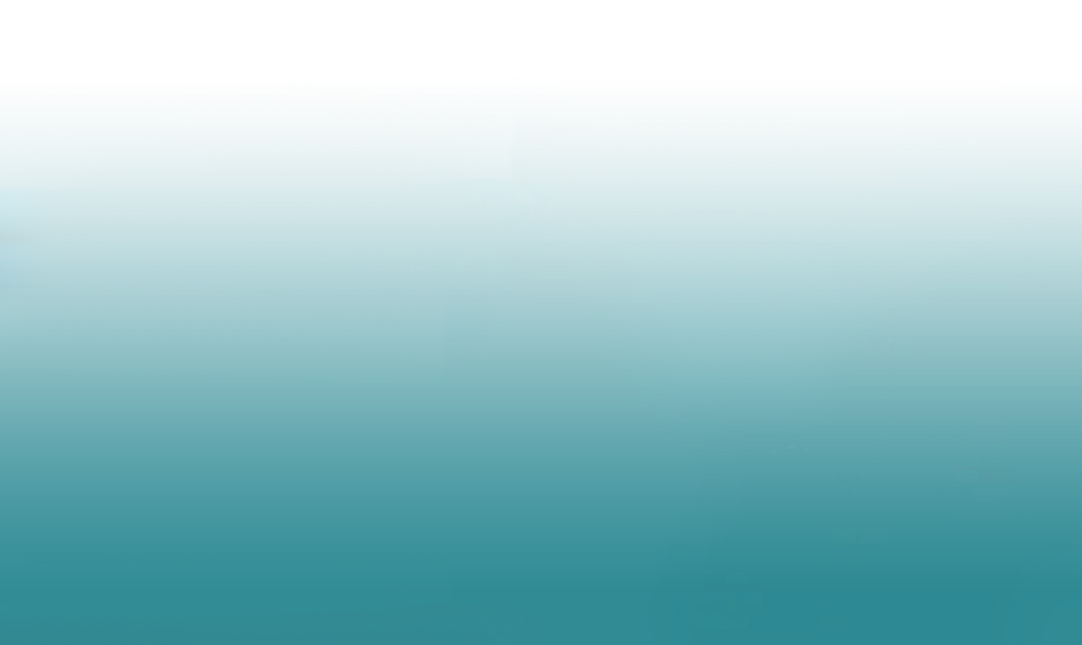 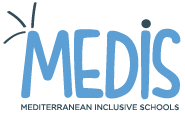 ΠΡΟΓΡΑΜΜΑ MEDIS
Ο εκπαιδευτικός οργανισμός Cardet (www.cardet.org) 
σε συνεργασία με το Hope for children CRC Policy Centre 
συμμετέχουν στο ευρωπαϊκό έργο: 

«Mediterranean inclusive schools-MEDIS» το οποίο χρηματοδείται από την Ευρωπαϊκή Ένωση στο πλαίσιο του προγράμματος Erasmus+ΚΑ3 ( Αρ.Σύμβασης 2017-3615/001-001) και έχει διάρκεια τρία χρόνια 15/1/2019- 14/1/2021. υλοποιείται από 10 συνεργαζόμενους φορείς συμπεριλαμβανομένων Περιφερειών Εκπαίδευσης, δήμων και ΜΚΟ σε 6 Μεσογειακές χώρες, Ελλάδα, Κύπρο, Ιταλία, Πορτογαλία, Ισπανία και Βουλγαρία και συντονίζεται από την Παγκόσμια Πανεπιστημιακή Υπηρεσία για τη Μεσόγειο (World University Service of the Mediterranean - WUSmed), μία ένωση για την προώθηση του ανθρώπινου δικαιώματος στην εκπαίδευση με βάση την ακαδημαϊκή ελευθερία και την πανεπιστημιακή αυτονομία. 
 Στην Ελλάδα το έργο υλοποιείται από το ΚΜΟΠ – Κέντρο Κοινωνικής Δράσης και Καινοτομίας.

Στόχος του έργου είναι η ενίσχυση της διαπολιτισμικής εκπαίδευσης σε ένα πολύγλωσσο πλαίσιο για την καλύτερη συμπερίληψη νεοαφιχθέντων μεταναστών και προσφύγων στο εκπαιδευτικό σύστημα.
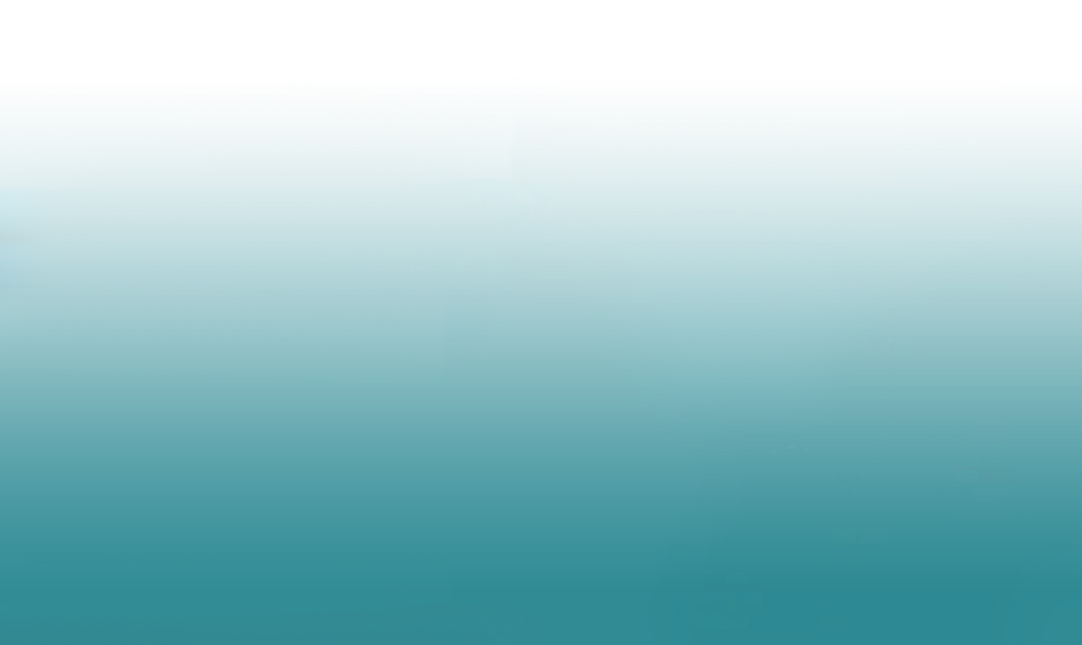 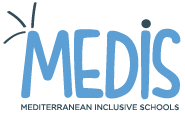 ΠΡΟΓΡΑΜΜΑ MEDIS
 MEDITERRANEAN INCLUSIVE SCHOOLS
ΜΕΣΟΓΕΙΑΚΕΣ ΣΧΟΛΕΣ ΕΝΣΩΜΑΤΩΣΗΣ
 
 ΣΚΟΠΟΣ:
 Ενίσχυση και εδραίωση της:
κοινωνικής συνοχής	                                         πολύγλωσσο πλαίσιο
διαπολιτισμικής εκπαίδευσης	 		    για
τοπικής γλώσσας	                                      νεοαφιχθέντες μαθητές
 
 ΣΤΟΧΟΙ:
Να προσαρμόσει το αρχικό πρόγραμμα σε κάθε σχολικό περιβάλλον.
Να αναβαθμίσει το εκπαιδευτικό πλαίσιο.
Να ενισχύσει την κοινωνική ένταξη σε τουλάχιστον 90 σχολεία (Ισπανία, Ελλάδα, Ιταλία, Κύπρο, Βουλγαρία, Πορτογαλία).
Να επηρεάσει τις τρέχουσες πολιτικές, δημιουργώντας επαφές, υπογράφοντας συμφωνίες και επεξεργάζοντας συστάσεις πολιτικής για τους υπεύθυνους λήψης αποφάσεων (τοπικά, εθνικά, ευρωπαϊκά).
Να αυξήσει την ευαισθητοποίηση σχετικά με το πρόβλημα της κοινωνικής ένταξης μαθητών με μεταναστευτικό υπόβαθρο.
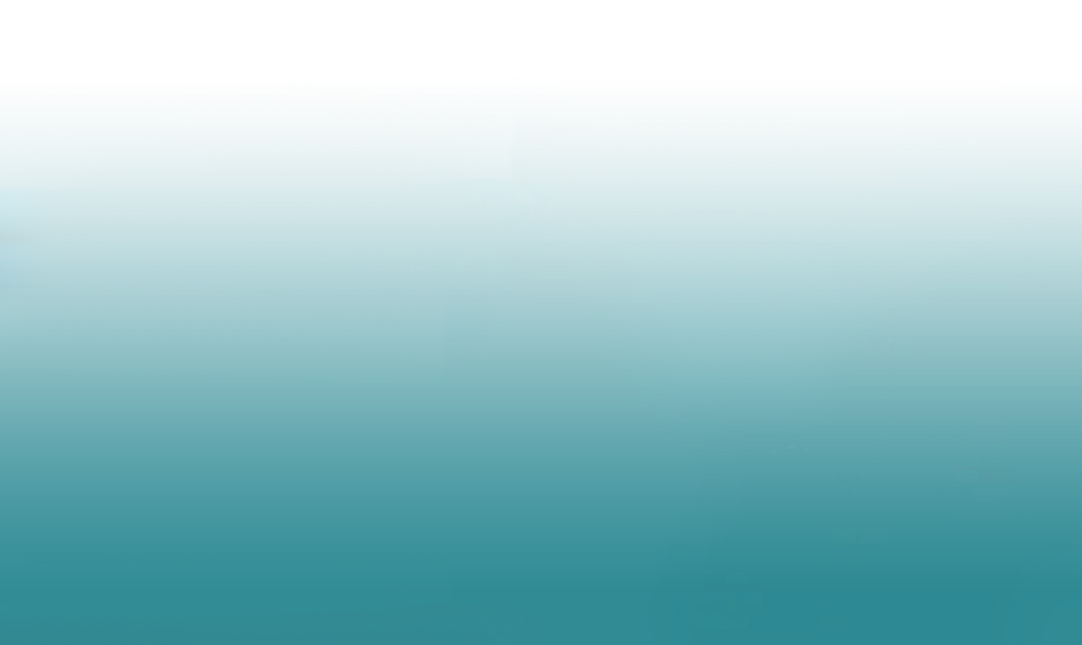 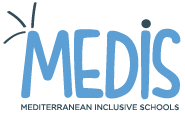 Πρόγραμμα δράσης:

   Παρουσίαση υλικού, ενημέρωση έργου 

2.   Επιλογή καλών πρακτικών από τον Οδηγό Καλών Πρακτικών

3.   Διαδικτυακό σεμινάριο: https://medis.centreeasy.com/el
      (on line απαντήσεις σε 8 από τις 16 ενότητες καλών πρακτικών και στο συνολικό        
      ερωτηματολόγιο στο tab: «Τελική Αξιολόγηση» και βεβαίωση συμμετοχής)

4.   Συνάντηση ανατροφοδότησης, συζήτηση για τα πρώτα βήματα στην εφαρμογή                                                                                      έργου (Σεπτέμβρης 2019) για την 1η  πιλοτική φάση.

5.   Συμπλήρωση ερωτηματολογίου-αξιολόγηση για την πορεία και εξέλιξη του   έργου σε     κάθε σχολείο (Ιανουάριος 2020) με σκοπό τις διορθωτικές ενέργειες των εταίρων και     οριστικοποίηση έργου

6.   Εισαγωγή-συμμετοχή σχολείων για τη 2η πιλοτική φάση του έργου (Φεβρουάριος    2020)

7.   Εκδήλωση-παρουσίαση αποτελεσμάτων καλών πρακτικών και διαδικτυακή διάχυση του νέου έργου και της συμμετοχής των Ελληνικών σχολείων
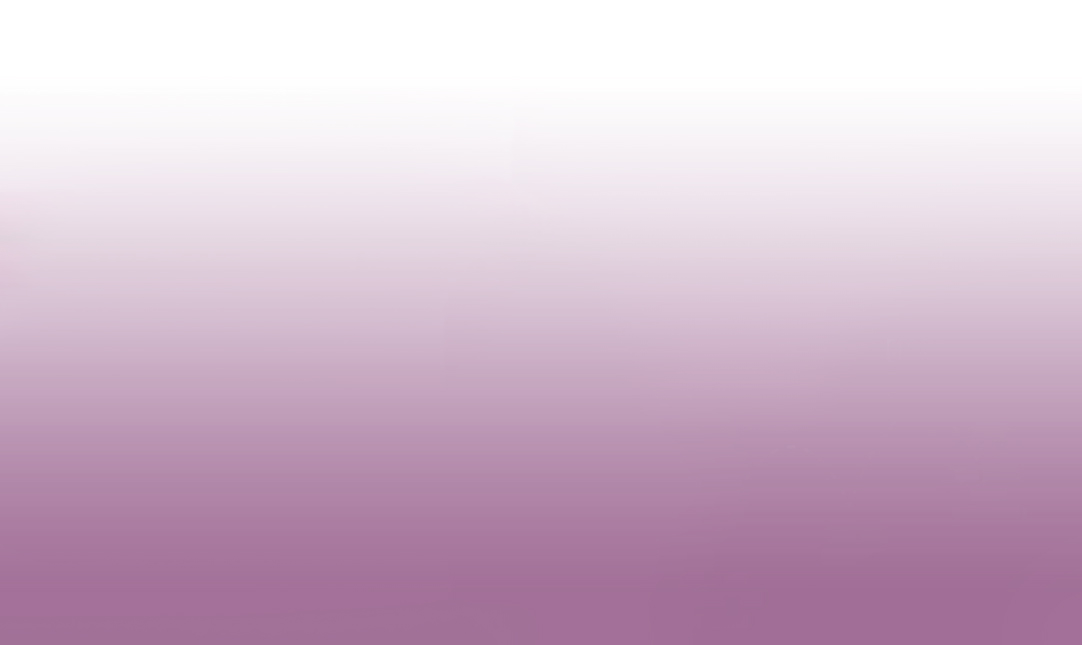 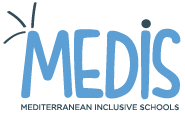 Καλές πρακτικές Βουλγαρίας
Μαθήματα Θεάτρου

 
Θέατρο- Θεατρικό Παιχνίδι:
Εργαλείο διδασκαλίας για αποτελεσματική,
ουσιαστική εκμάθηση ξένων γλωσσών
 
Παιδαγωγικά αναπτύσσει:
Ασφαλές περιβάλλον για επίλυση προβλημάτων
Δημιουργικότητα-αυθορμητισμό
Αυτοπειθαρχία-αποδοχή
Θετική ανταπόκριση στην επίκριση 
Συνεργασία

Γλωσσική διδασκαλία:
Αναπτύσσει κινητικά χαρακτηριστικά επικοινωνίας 
     (χειρονομίες, κίνηση-έκφραση προσώπου)

Προσωδιακά χαρακτηριστικά 
     (προφορά, επιτονισμός, ρυθμός, ένταση, τόνος φωνής)
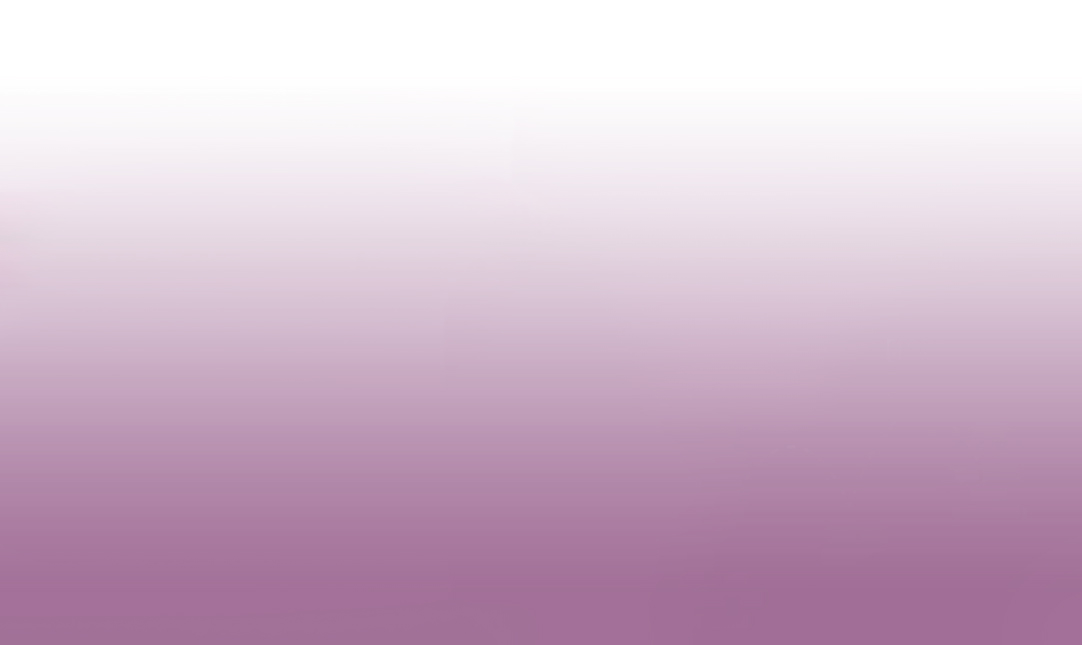 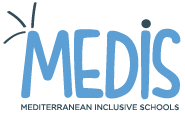 Καλές πρακτικές Βουλγαρίας
Μαθήματα Θεάτρου

ΤΟ ΘΕΑΤΡΟ
Παρέχει ρεαλιστική ανάγκη επικοινωνίας

Γεφυρώνει το χάσμα 
                      ελεγχόμενης παραγωγής                         πολύπλοκης, απρόβλεπτης,
                            λόγου της τάξης                                      καθημερινής γλώσσας
 
Θεατρική Ομάδα-Παιχνίδι
Ενισχύει την εμπιστοσύνη μεταξύ μαθητών
Μειώνει το άγχος
Αυξάνει την αυτοεκτίμηση, τα κίνητρα μάθησης και την ενσυναίσθηση
 
Αναμενόμενα αποτελέσματα
Ανάπτυξη φαντασίας και δημιουργικότητας
Προώθηση δεξιοτήτων κριτικής σκέψης και επίλυσης προβλημάτων
Ανακάλυψη θετικών τρόπων αντιμετώπισης συγκρούσεων
Βελτίωση δεξιοτήτων γραμματισμού
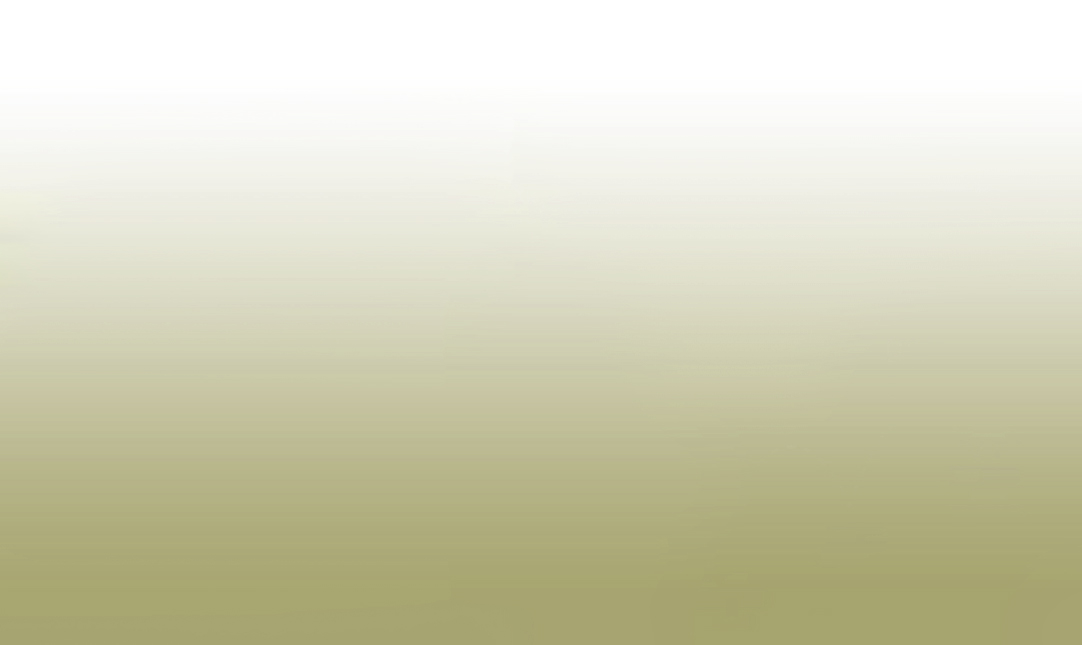 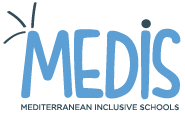 Καλές πρακτικές Βουλγαρίας – Πορτογαλίας
Σχέδιο σταδιακής ένταξης μαθητών 
με μεταναστευτική βιογραφία
  
Συνεργασία Διευθυντών σχολείων, εκπαιδευτικών, γονέων, παιδαγωγικών συμβούλων.
Πρόγραμμα που προσεγγίζει την γλώσσα της χώρας υποδοχής ως ξένη γλώσσα.
 
 1º βήμα: Δημιουργία πολυθεματικών ομάδων.

2º βήμα: Σκιαγράφηση αναγκών μαθητή σε σχολικό επίπεδο με συμπλήρωση εντύπου. 
	Τηλ. μετάφραση Ύπατης Αρμοστείας:  (http://www.acm.gov.pt/-/servico-de-traduca-telefonica)

3º βήμα: Άτυπη διαγνωστική αξιολόγηση (παρατήρηση συμπεριφοράς)		Ο μαθητής αλληλεπιδρά προφορικά  με μαθητές  συνομήλικους; 
	Καταλαβαίνει αυτό που λέγεται;
	Άτυπη, αυθόρμητη συνομιλία.

 4º βήμα: Επίσημη συνέντευξη για προσδιορισμό επιπέδου γνώσης 			γλώσσας. Γραπτή εξέταση.

ΤΕΛΙΚΟΣ ΣΤΟΧΟΣ: Ο σχεδιασμός συγκεκριμένου προγράμματος 					   σπουδών για κάθε μαθητή.
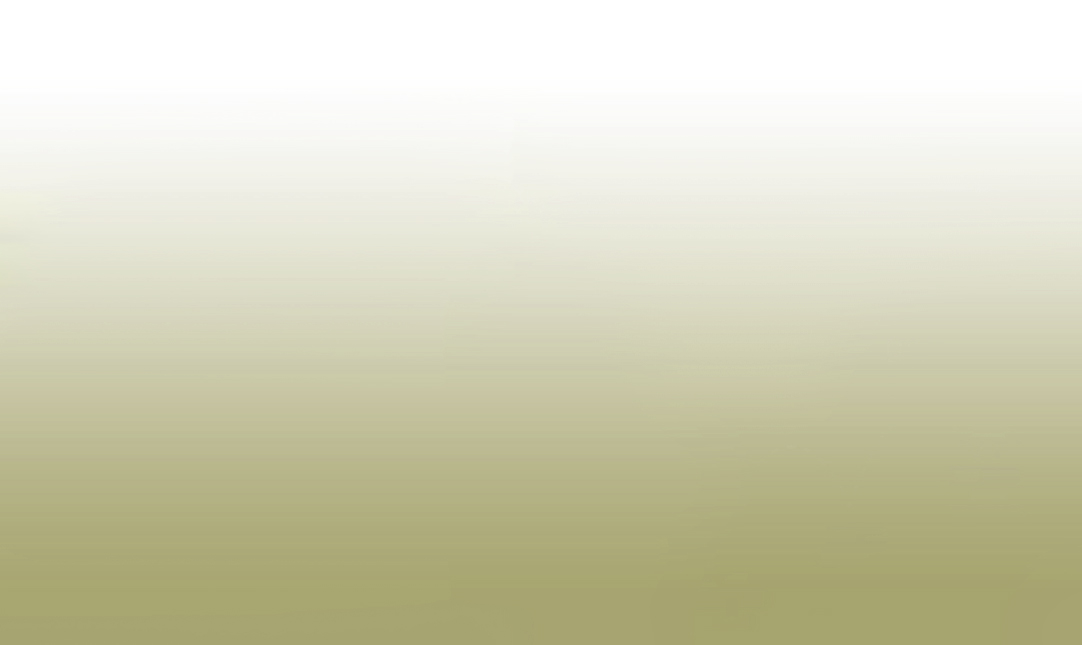 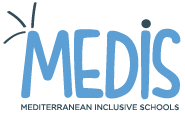 Καλές πρακτικές Βουλγαρίας – Πορτογαλίας
Σχέδιο σταδιακής ένταξης μαθητών 
με μεταναστευτική βιογραφία


ΑΝΑΜΕΝΟΜΕΝΑ ΑΠΟΤΕΛΕΣΜΑΤΑ

Προωθείται η διαπολιτισμική ανταλλαγή.
Ενισχύεται η εκμάθηση της γλώσσας χώρας υποδοχής.

Διευκολύνεται η ενσωμάτωση μεταναστών μαθητών.
Μειώνεται το άγχος ανταπόκρισης (διδασκαλία σε ατομικό επίπεδο ή ομάδες).

Ενισχύεται η κοινωνικοποίηση με ντόπιους μαθητές.
Αναπτύσσονται ενδιαφέροντα – δεξιότητες σε ανεπίσημο, πιο άνετο περιβάλλον (πολυθεματικές ομάδες).
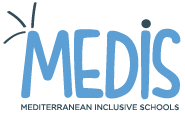 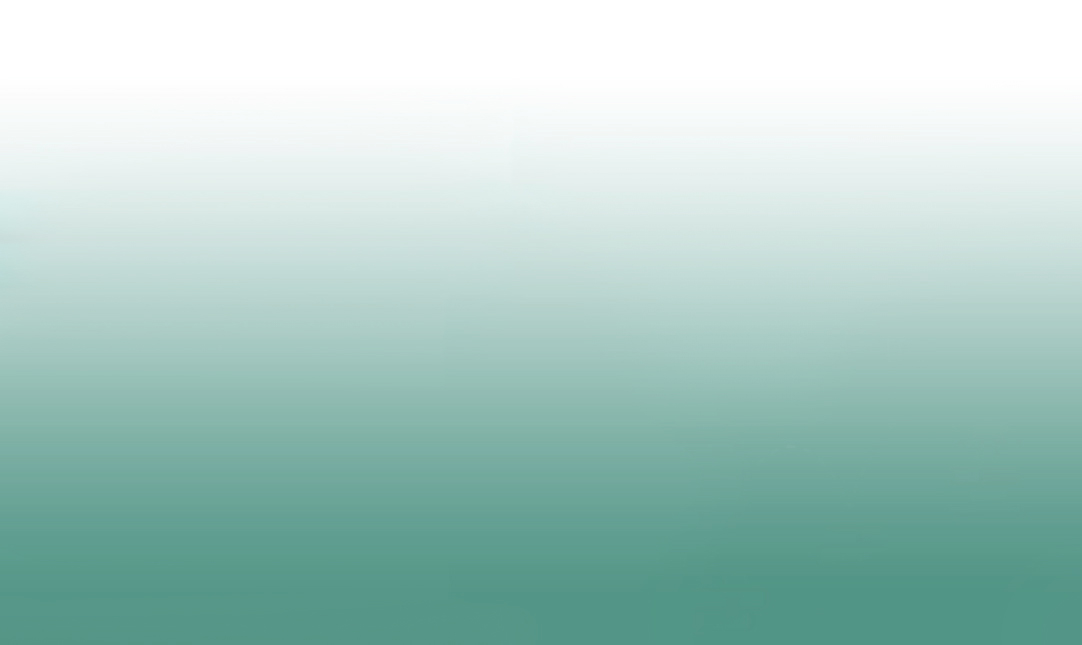 Καλές πρακτικές Βουλγαρίας
 Παγκόσμια Ημέρα Μητρικής Γλώσσας  
 
 21η Φεβρουαρίου. Καθιερώθηκε από Γενική Συνέλευση Unesco.
 Παράδοση στο First English Language School της Σόφιας
 

Εκπαιδευτικοί: 
Παρουσιάζουν σε μετανάστες μαθητές λαϊκά παραμύθια ή λογοτεχνικά 		           έργα στην ντόπια γλώσσα.
 
 
Μαθητές - μετανάστες: 
Επιλέγουν αποσπάσματα και τα μεταφράζουν στην μητρική γλώσσα.
 
Ετοιμάζουν την δραματοποίηση.

Παρουσιάζουν την μετάφραση και το απόσπασμα στην πρωτότυπη γλώσσα σε εκδήλωση του σχολείου.
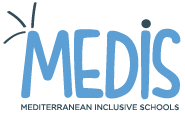 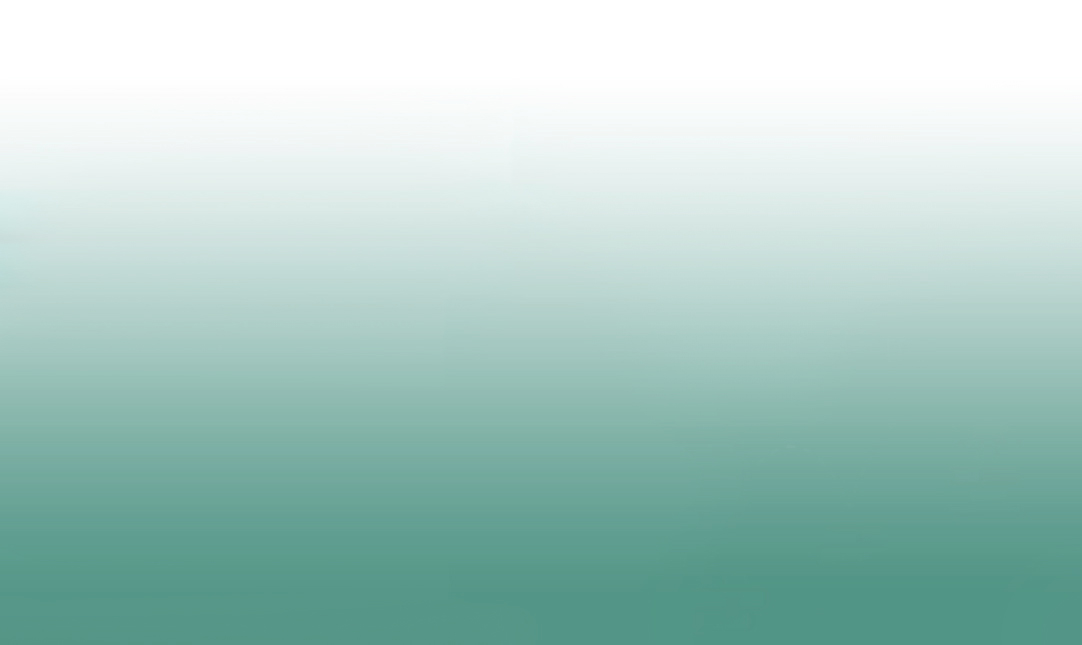 Καλές πρακτικές Βουλγαρίας
 Παγκόσμια Ημέρα Μητρικής Γλώσσας  

ΔΙΑΤΗΡΗΣΗ ΠΡΟΦΟΡΙΚΩΝ ΠΑΡΑΔΟΣΕΩΝ ΤΩΝ ΧΩΡΩΝ ΜΑΘΗΤΩΝ – ΜΕΤΑΝΑΣΤΩΝ
 
Η αφήγηση βελτιώνει:
Τις επικοινωνιακές δεξιότητες
Τις σχέσεις μεταξύ μαθητών
Την εκμάθηση γλωσσών
Τον εμπλουτισμό της διαδικασίας διαπολιτισμικής ανταλλαγής
 
 
ΑΝΑΜΕΝΟΜΕΝΑ ΑΠΟΤΕΛΕΣΜΑΤΑ

Ενισχύεται η εκμάθηση της γλώσσας υποδοχής.

Προωθούνται οι διαπολιτισμικές ανταλλαγές.

Βελτιώνεται το αίσθημα του “ανήκειν” σε μαθητές με μεταναστευτική βιογραφία.